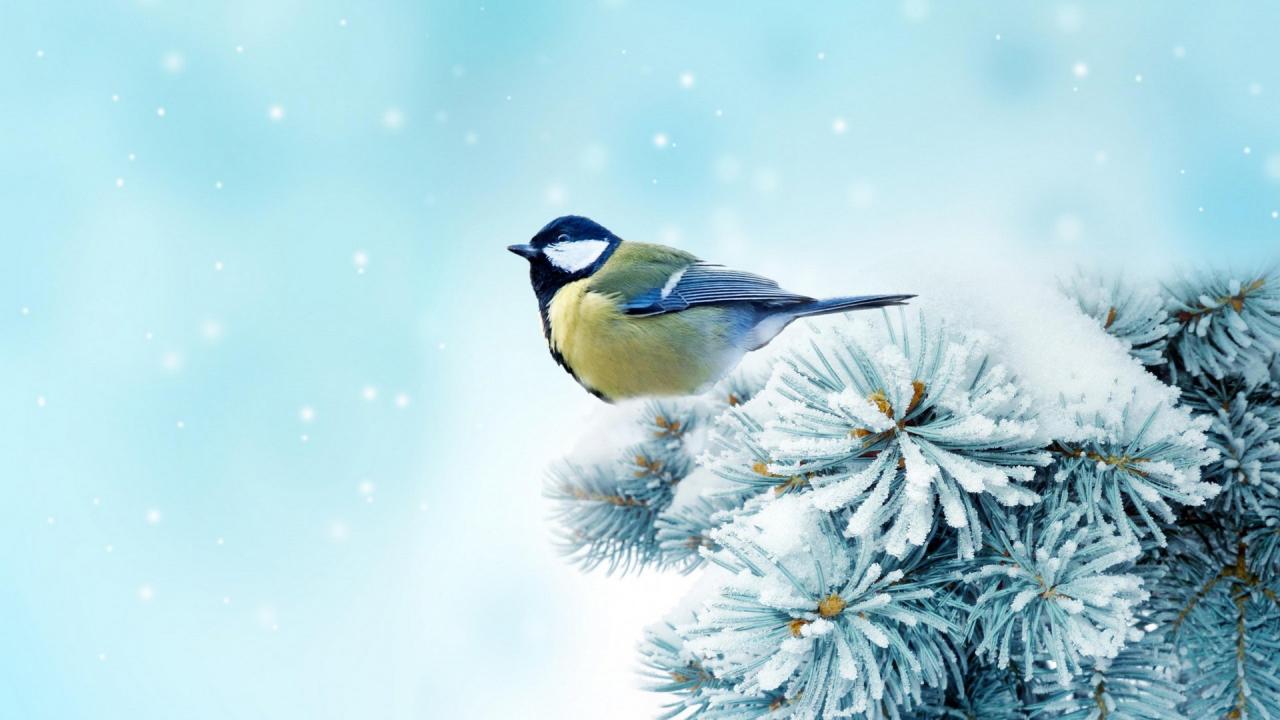 Познавательный проект «Зимующие птицы»
Для детей младшей группы
Выполнили: Первунинская Э.М 
Ольховикова А.М.
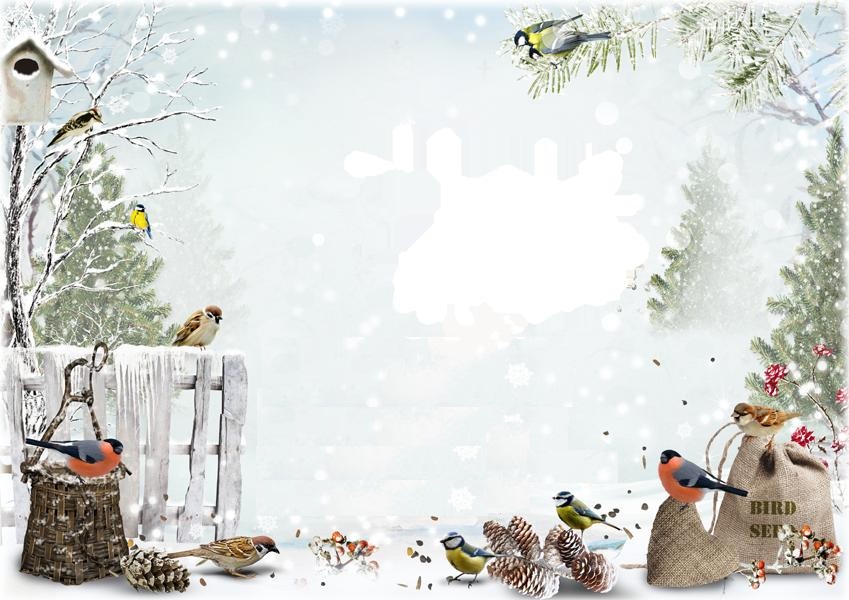 Актуальность проекта
В современных условиях проблема экологического образования детей дошкольного возраста имеет большое значение, т.к. именно в этот период ребёнок проходит самый интенсивный духовный и интеллектуальный путь развития.
	 Это проект поможет расширить и углубить знания детей о зимующих птицах, поможет формированию бережного отношения к птицам, осознанию того, что необходимо ухаживать за пернатыми в самое трудное для них время года.
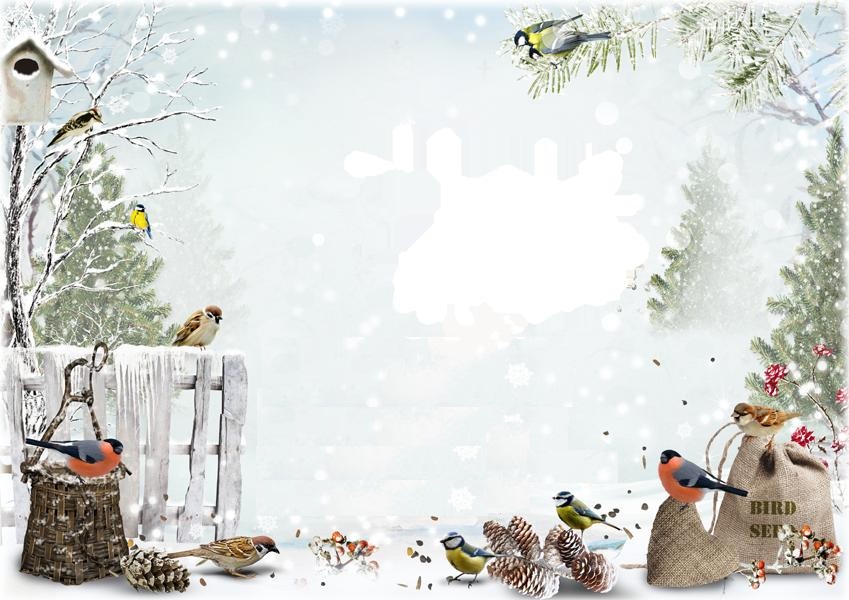 Цель проекта
Познакомить детей с образом жизни и поведением птиц зимой.
Задачи проекта
Познакомить с зимующими птицами.
Пополнить развивающую среду атрибутами к проекту.
Воспитывать у детей желание заботиться о птицах, подкармливая их в зимний период
Развивать наблюдательность и интерес исследовательской деятельности.
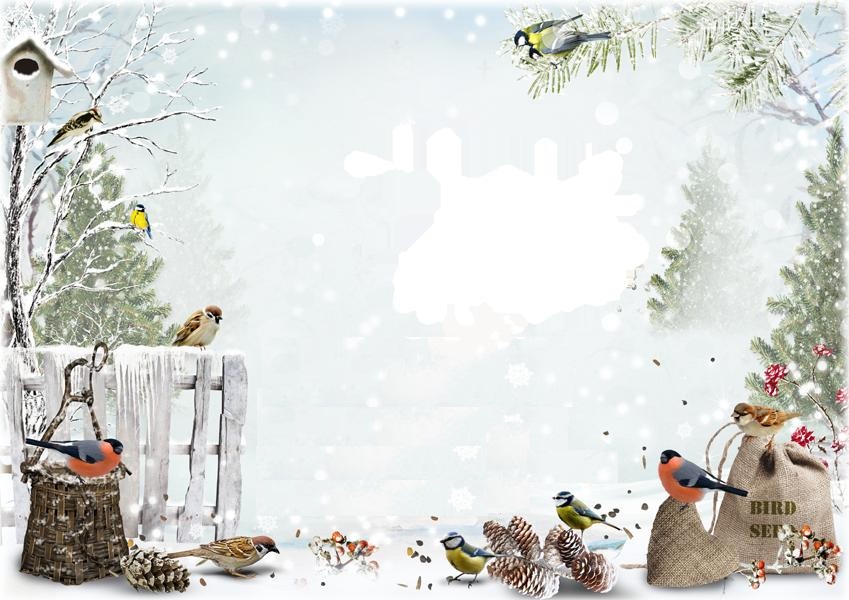 Вопросы проекта
Что дети знают о птицах? 

Что дети хотят узнать о птицах?

Что для этого надо сделать?
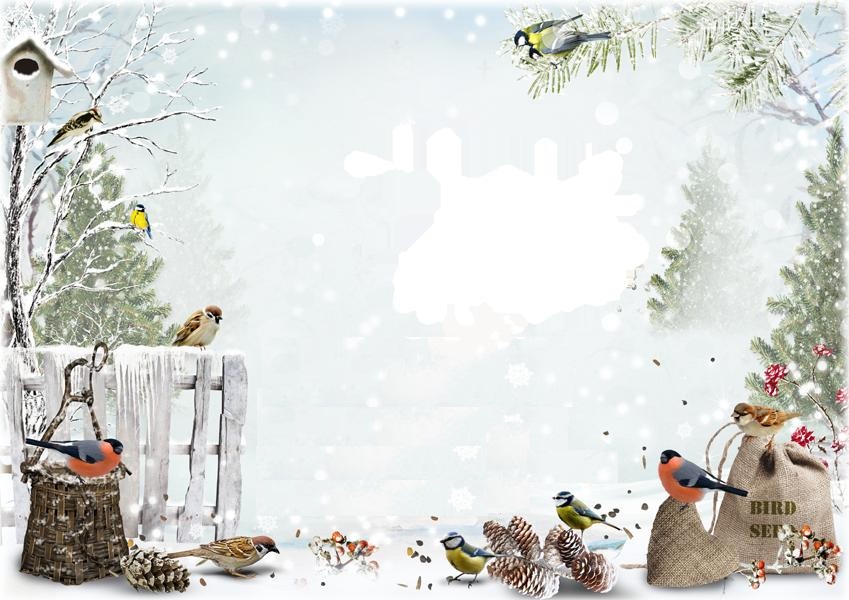 Этапы реализации проекта
Подготовительный

Познавательный

Обобщающий
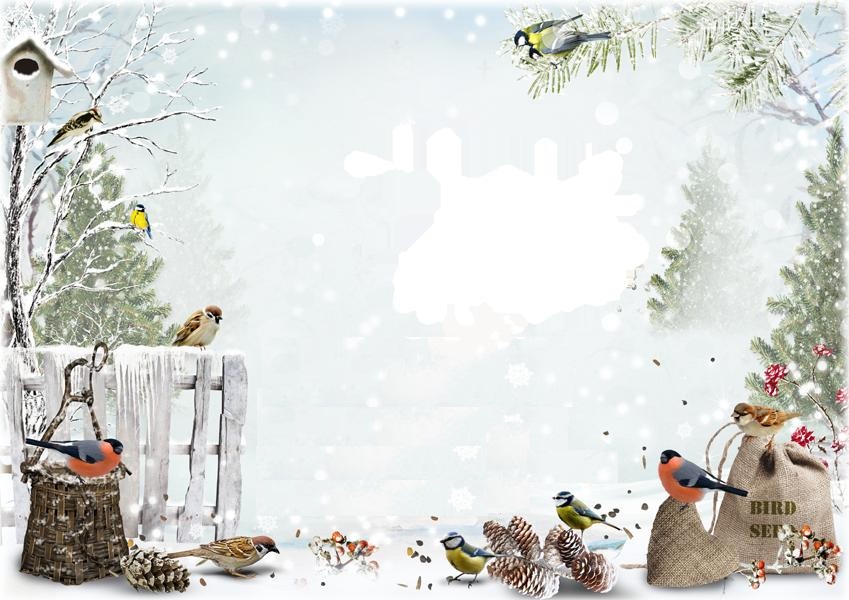 Вхождение в день
Ребята, слышите, кто - то идет к нам в гости! Ребята, это воробей Антошка. Пока он шел к нам в гости, он видел много птиц, но он не знает, как их зовут, что они умеют делать и чем они отличаются друг от друга.
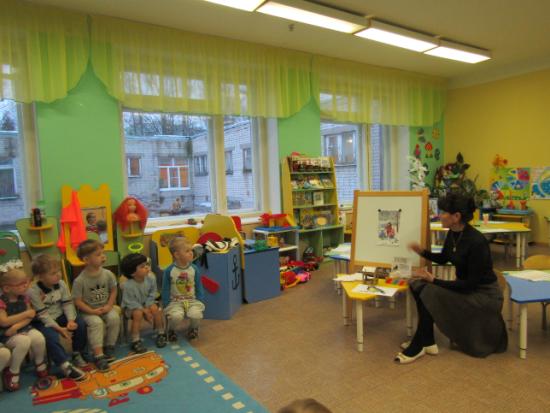 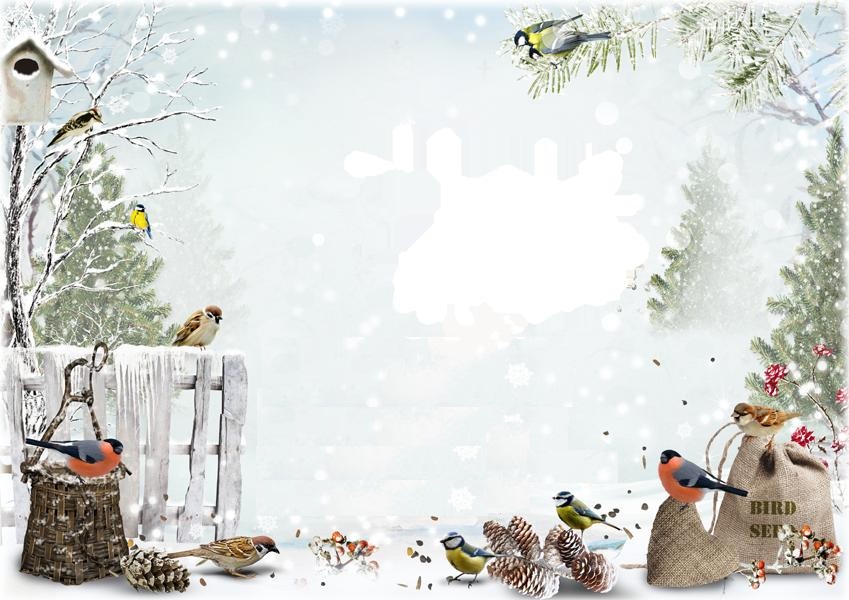 Уголок о птицах!
Снегири сидят на ветке,
Канарейка поет в клетке.
Прилетели две синицы,
Желтобокие сестрицы.
И сороки – белобоки,
Стрекотать не устают.
У окошка на пенёчке,
Мы поставили кормушку,
И зимой для малых плашек,
Здесь застолье и уют.
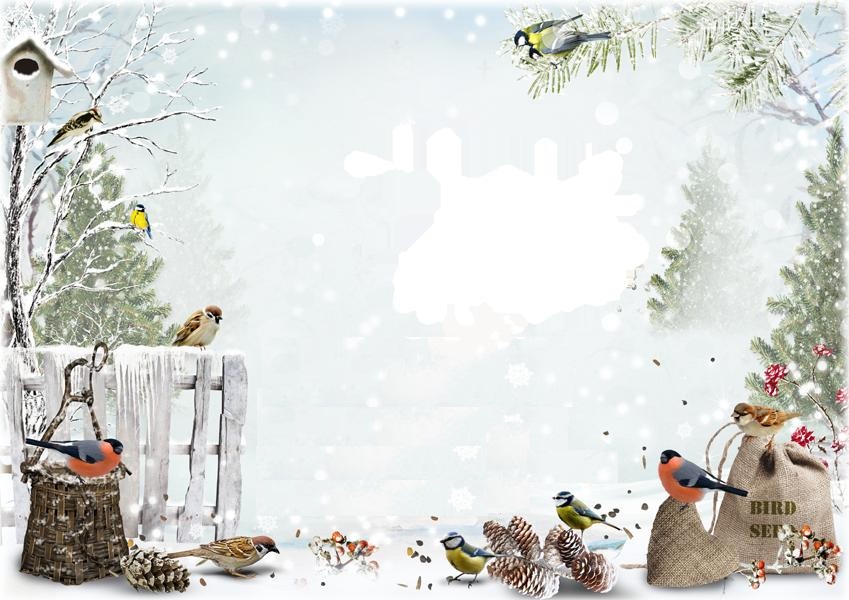 Наблюдаем за птицами!
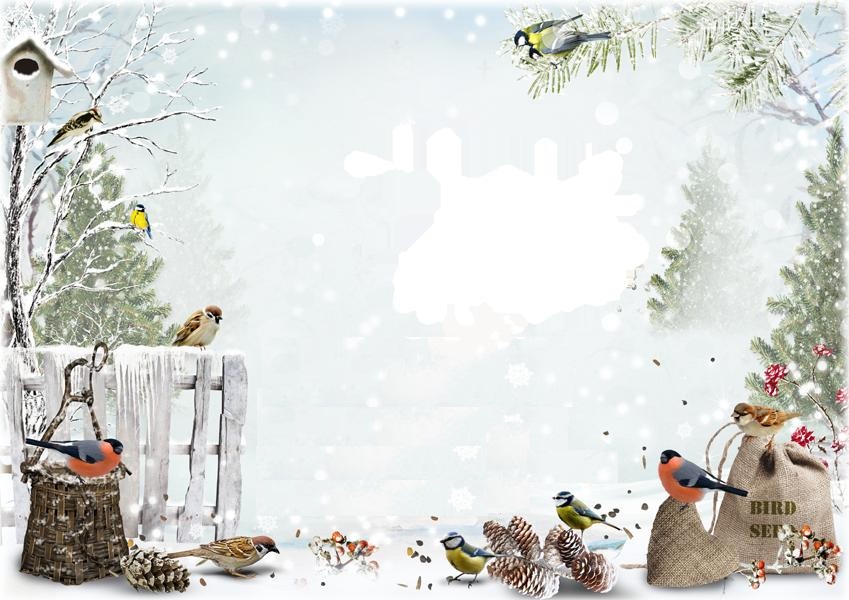 Наши рисунки!
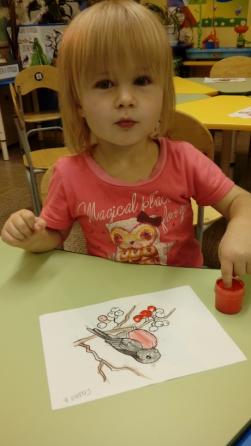 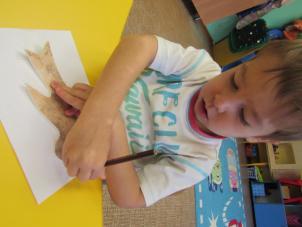 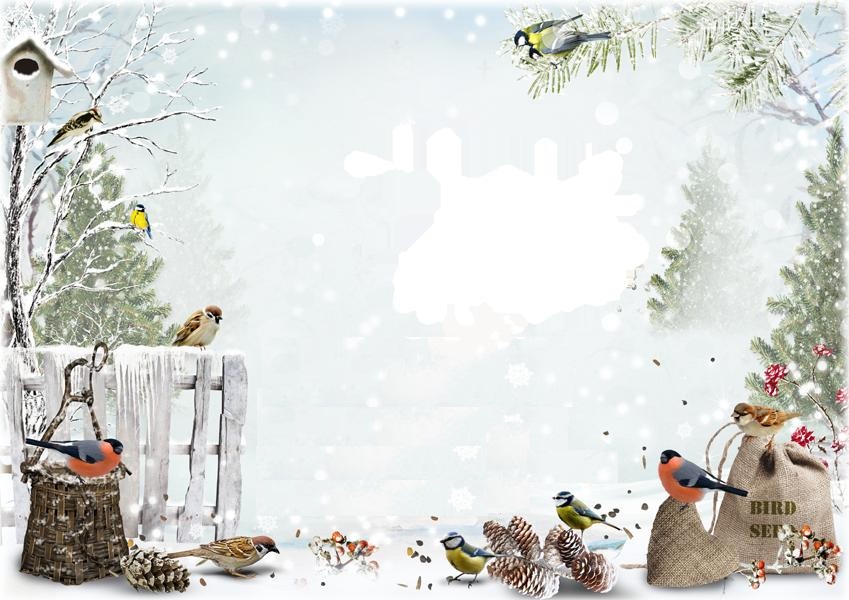 Книги о птицах!
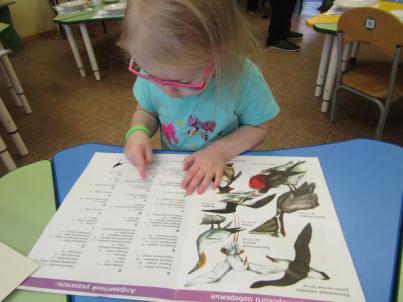 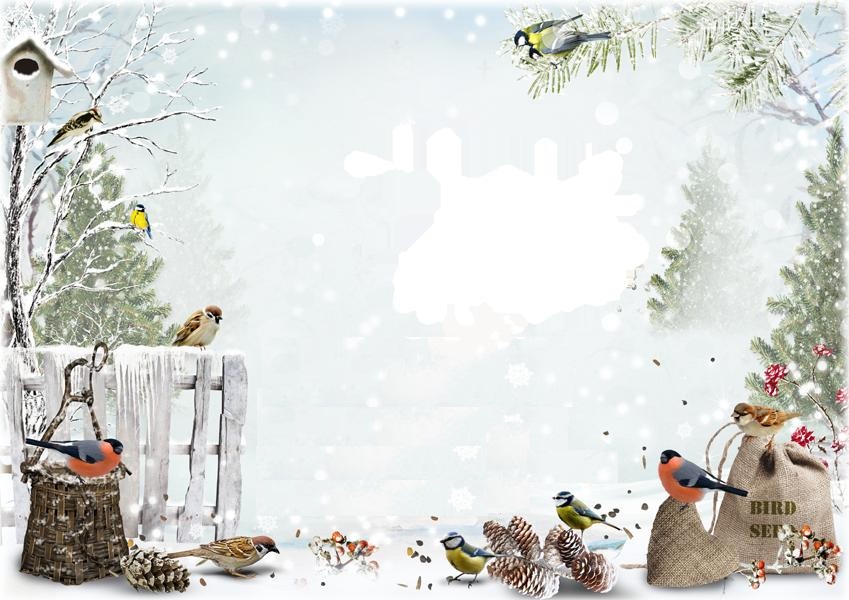 Дерево предлогов и разрезные картинки!
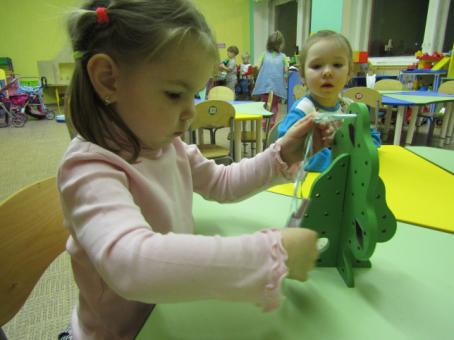 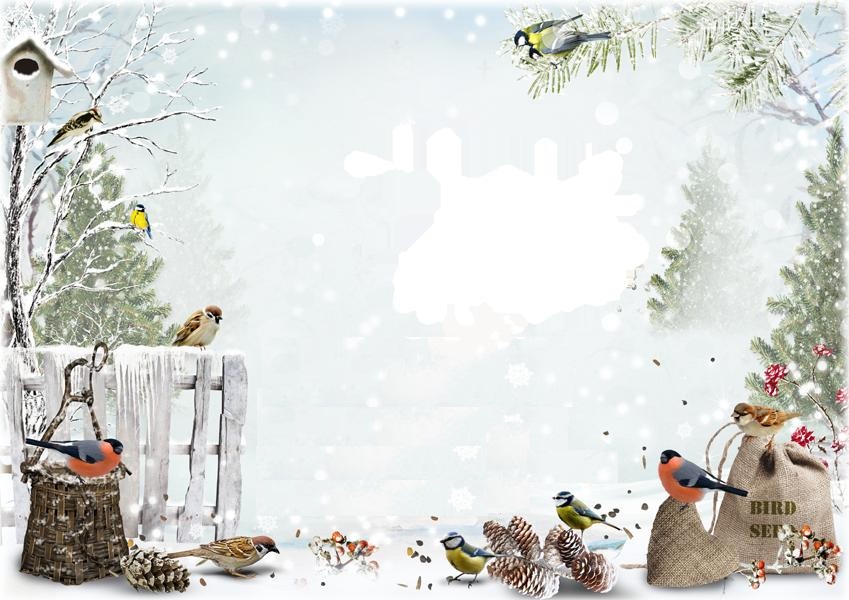 «Покорми птичку!»
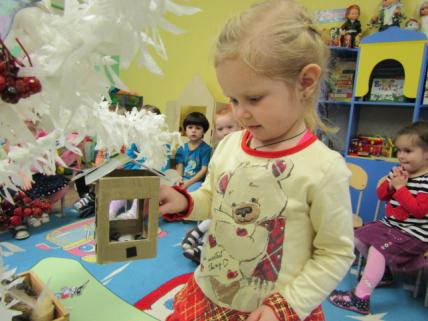 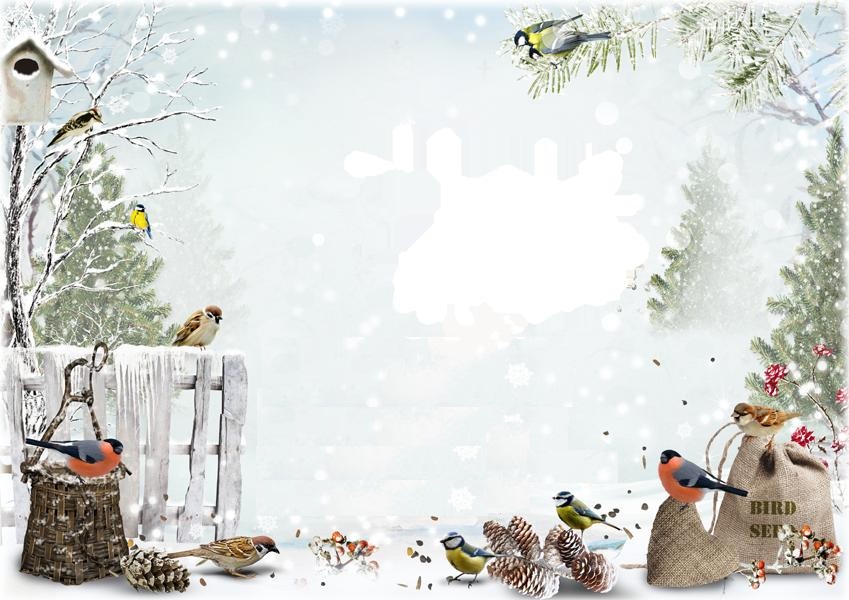 Наши поделки!
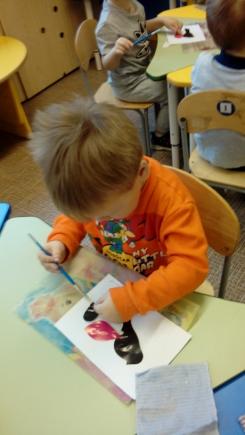 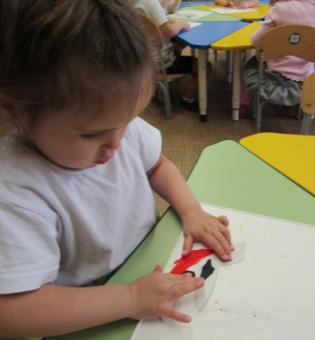 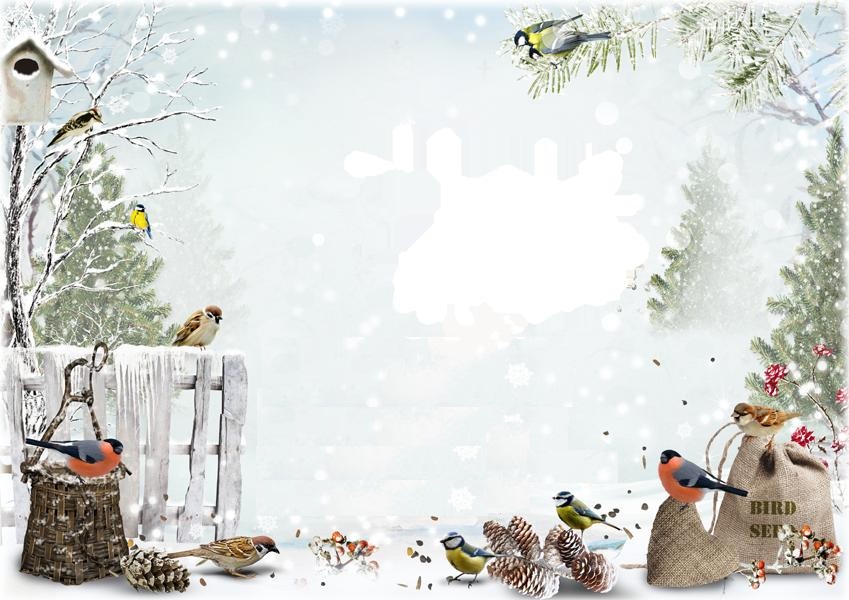 Мы – экспериментаторы!
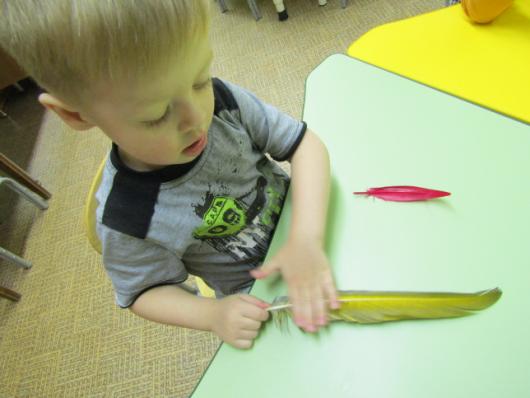 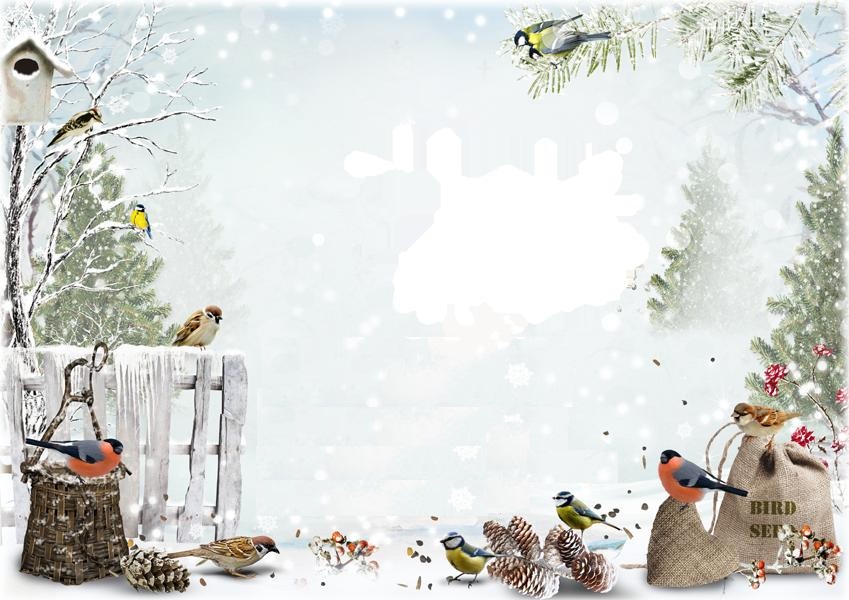 Развлечение «Птички – невелички»!
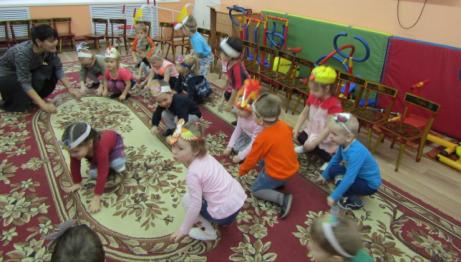 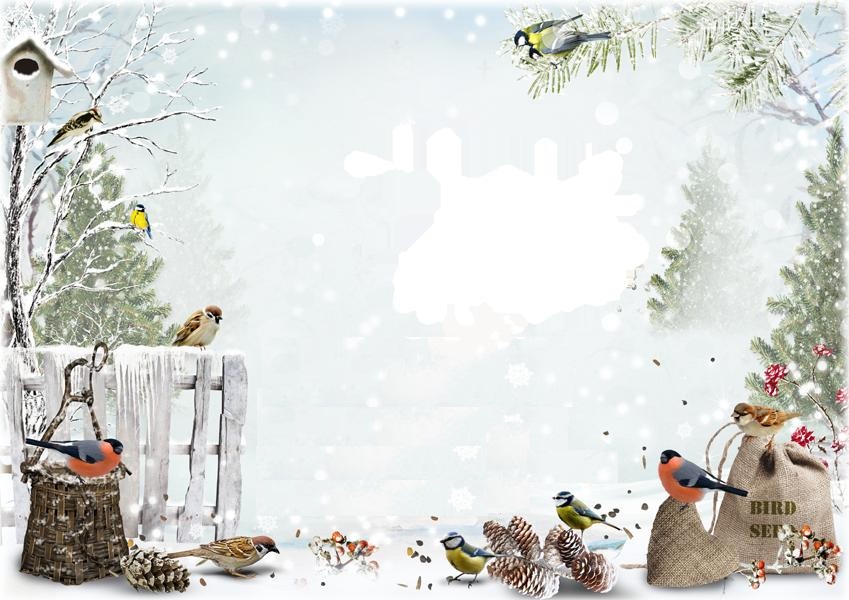 Взаимодействие с родителями!
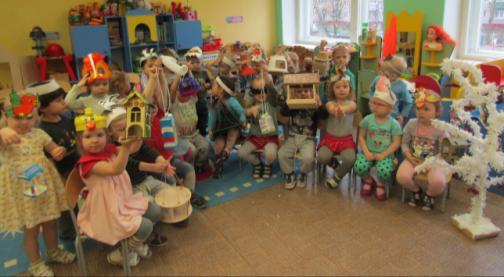 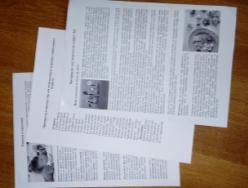 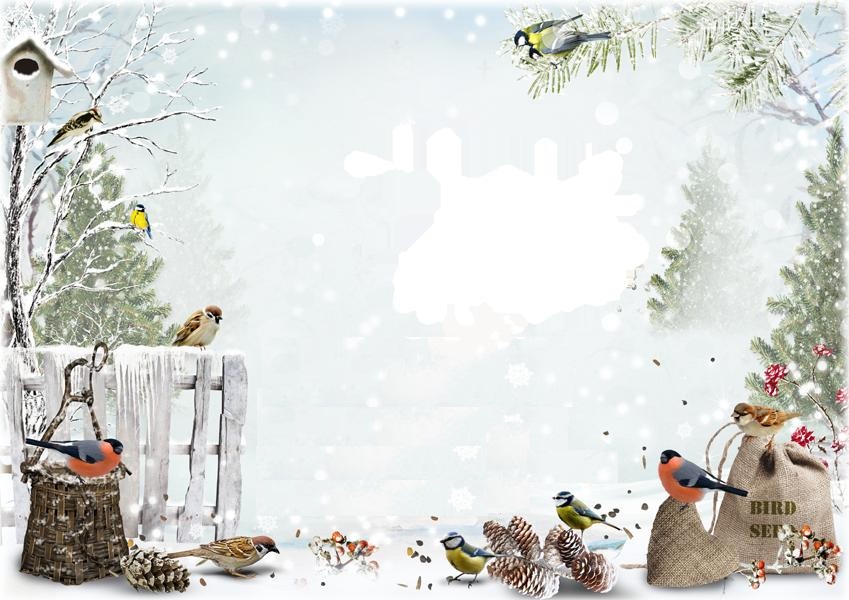 Спасибо за внимание!
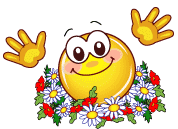